Updated 6.16.20
For details on specific orders, refer to this document. For a full collection of resources regarding the impact of the virus on the construction industry, visit www.abc.org/coronavirus
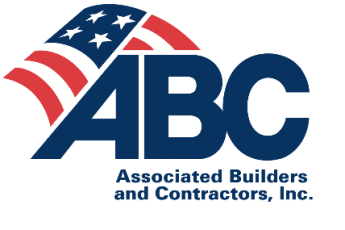 COVID-19 ESSENTIAL BUSINESS POLICIES
IMPACTING CONSTRUCTION INDUSTRY
Washington, DC – Open
Critical/Open
Open for Critical Infrastructure (Per Order)
Open for Critical Infrastructure (Per CISA Guidance)
Local Restrictions Only
Stricter Local Restrictions In Addition to Statewide Order
Widely Restricted
Previously Restricted – Included in Phase 1 Reopen
[Speaker Notes: 70 plus states and localities have issued policies related to COVID-19 impacting construction industry specific to treating construction activity as an essential service
ABC is tracking them closely here:
https://docs.google.com/spreadsheets/d/1IcXrB7xlX7pBvJHjD5NFg6GD-B_M0D9mXpq8-QgEJaQ/edit#gid=0
Send an email to Brandon, Nick or me or via stateaffairs@abc.org to alert us to a new policy
Evolving policies; Take a look at ABC’s Emergency Preparedness and Recovery Resources, which include links to sample PROJECT SHUTDOWN/STARTUP PROCEDURES, BUSINESS CONTINUITY PLANS, SAFETY BEST PRACTICES AND TOOLBOX TALKS: https://abc.org/Safety/Emergency-Preparedness-Recovery-Resources]